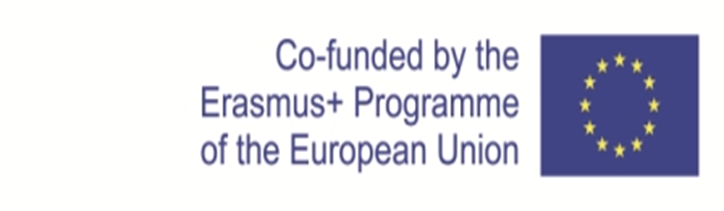 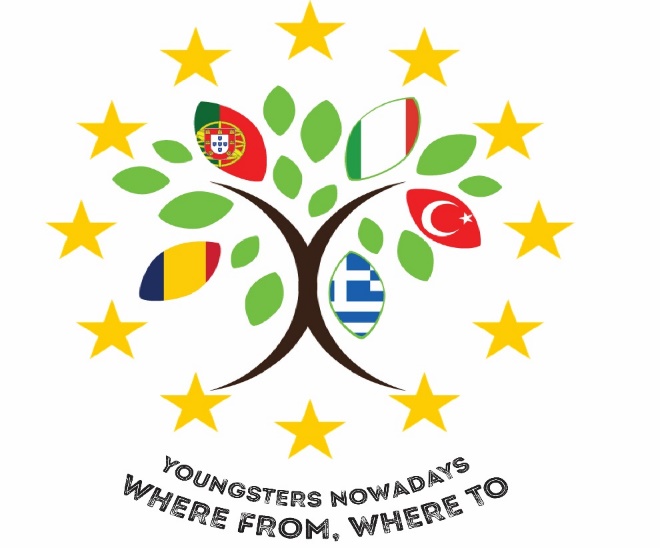 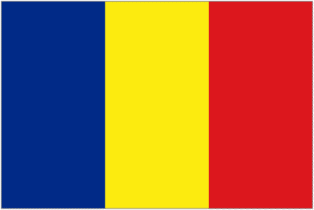 ERASMUS + PROGRAMME- STRATEGIC PARTNERSHIP‘Youngsters Nowadays. Where from, Where to?’2017-1-RO01-KA219-037190The Environment- Our Common GoalPart 3. The survey on saving energy conducted on the members of the project team
15 of our team voted “a month”, 2 of our team voted “two weeks” , 1 of our team voted “three weeks” and  1 person voted  “a week”. No one considered that it was difficult.
79% of our team voted “a month”, 11% of the of our team voted  “two weeks”, 5% of the of our team voted “three weeks” and 5% of them voted  “a week”. No one considered that it was difficult.
The majority consisting of 16 of our team considered that the task wasn’t so difficult, followed by 2 of our team who said that that the experiment was easy, while only one of our team  voted that is was difficult enough. No one considered that it was difficult.
The majority consisting of 84% of the of our team considered that the task wasn’t so difficult, followed by 11% of the of our team who said that that the experiment was easy, while only 5% of the of our team  voted that is was difficult enough. 0% considered that it was difficult.
The majority consisting in 18 people were motivated by environmental reasons, 9 of them voted for “still increasing cost of it”, other 9 people said they were motivated by the project objectives, while 5 were influenced by their families and only one person by friends and classmates.
The majority consisting in 43% were motivated by environmental reasons, 21% of them voted for “still increasing cost of it”, other 22% people said they were motivated by the project objectives, while 12% were influenced by their families and only 2% by friends and classmates.
10 of the voters have a positive and aware attitude to energy saving, while 9 of them have only a positive one.
53% of the voters have a positive and aware attitude to energy saving, while 47% of them have only a positive one.
Most of them answered they had done it every day, 4 answered  “three times a week”, while the rest said they had done it twice a week.
63% of the of our team voted “every day” for the question “How many times did you and your family take a shower instead of a bath?”,21% voted “three times a week and 16% voted “twice a week”.
14 of our team voted always for the question “Did you and your family turn off the tap while taking a shower?” while 5 voted often.
74%  of the of our team voted always  for the question “Did you and your family turn off the tap while taking a shower or brushing your teeth?” while 26% voted often.
14 of our team voted always for the question “Did you and your family turn off the lights when you left a room?” while 5 of our team voted often.
74% of the of our team voted always for the question “Did you and your family turn off the lights when you left a room?” while 26% voted often.
14 of our team voted always for the question “ Did you and your family switch off the electrical appliances when you did not use them so that you did not leave them on standby?” while 5 voted often.
74% of the of our team voted always for the question “Did you and your family switch off the electrical appliances when you did not use them so that you did not leave them on standby?” while 26% voted often.
14 of our team voted always at the question “Did you and your family shut the doors for the areas you did not use?” while 5 voted often.
74% of the of our team voted always for the question “Did you and your family shut the doors for the areas you did not use?” while 26% voted often.
14 of our team voted always for the question “Did you and your family select the appropriate shortest washing cycle for the washing machine?” while 5 of our team voted often.
74% of the of our team voted always for the question “. Did you and your family select the appropriate shortest washing cycle for the washing machine?” while 26% voted often.
14 of our team voted always for the question ” Did you and your family open the curtains facing the sun?” while 5 voted often.
74% of the of our team voted always for the question “Did you and your family open the curtains facing the sun?” while 26% voted often.
9 of our team said they always close the curtains at night, 7 of them said they often do and 3 said that they close them sometimes.
47% of the of our team said they always close the curtains at night, 37% of them said they often do and 16% said that they close them sometimes.
17 of our team  said they wash only full loads of clothes and only 2 said they don’t.
89% of our team said they wash only full loads of clothes and only 11% said they don’t
16 of our team said they always dry clothes naturally, 2 said they sometimes do and one said they often do.
84% of the of our team said they  always dry clothes naturally, 11% said they sometimes do and  5% said they often do.
8 people said they turn the heating down almost always, 3 of them said they always do,  5 said they turn it down very often and 3 said not very often.
42% of people said they turn the heating down almost always, 16% of them said they always do, 26% said they turn it down very often and 16% said not very often.
17 of them voted yes, while the other 2 didn’t.
89% of them voted yes, while the other 11% didn’t.
The majority used lids on pots almost always, 6 of them used them always, 5 did it very often and only one voted for “not very often”.
The majority (37%) used lids on pots almost always, 32% of them used them always, 26% did it very often and only 5% voted for “not very often”.
All of them answered yes to this question.
All of them answered yes to this question
"This project has been funded with support from the European Commission. This publication reflects the views only of 
the author, and the Commission cannot be held responsible for any use which may be made of the information contained therein."